OBEC a SDH BÍLSKO vás zve na
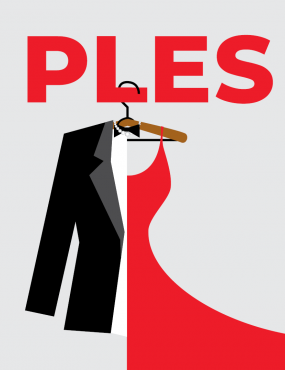 KTERÝ SE BUDE KONAT  
15.2.2025  od 20 hodin
na sále OÚ
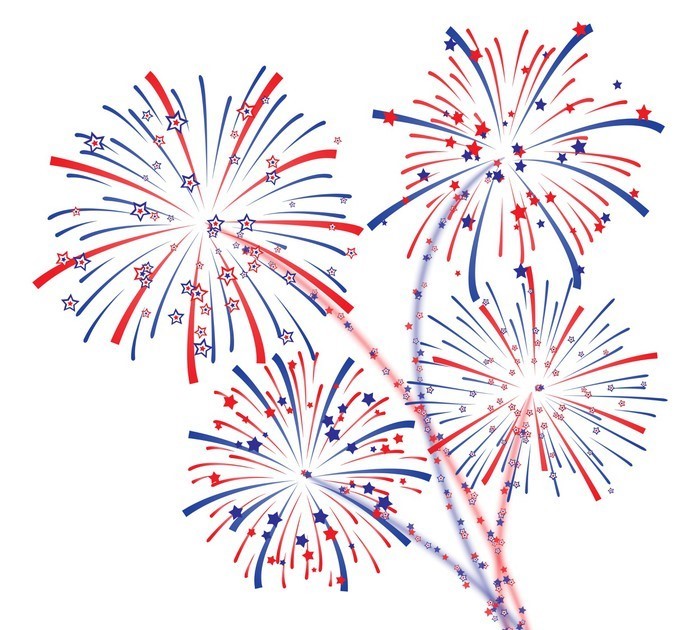 K tanci a poslechu 
zahraje skupina OK MUSIC

V průběhu večera zatančí obyčejně neobyčejné ženy aneb Hanácké břôch
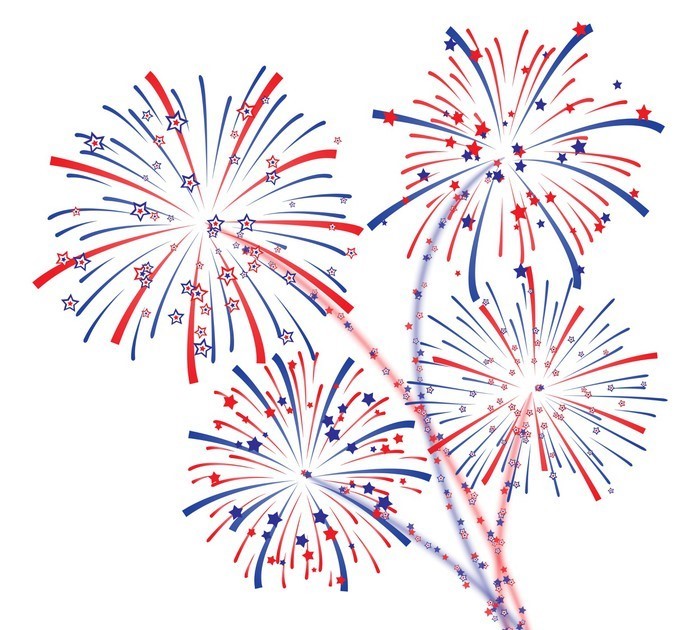 Vstupné 100 Kč
Bohatá tombola a občerstvení